Interaktivní aplikace Mentimeter ve výuce biologie na ZŠ i SŠ

– interaktivní aplikace pro rychlé poskytování zpětné vazby
– zdarma (ve verzi zdarma prezentace může mít pouze tři snímky, nehodí se tedy pro tvorbu delších testů, ale spíš pro rychlotest v rámci motivace nebo pro okamžité zjištění zpětné vazby )
– nutná registrace 
– možnost využití různých typů testových otázek
– využitelné pro prezenční in on-line výuku
Mentimeter – jak na to

Prvním krokem je zřízení uživatelského účtu na adrese mentimeter.com 
pomocí odkazu Sign up
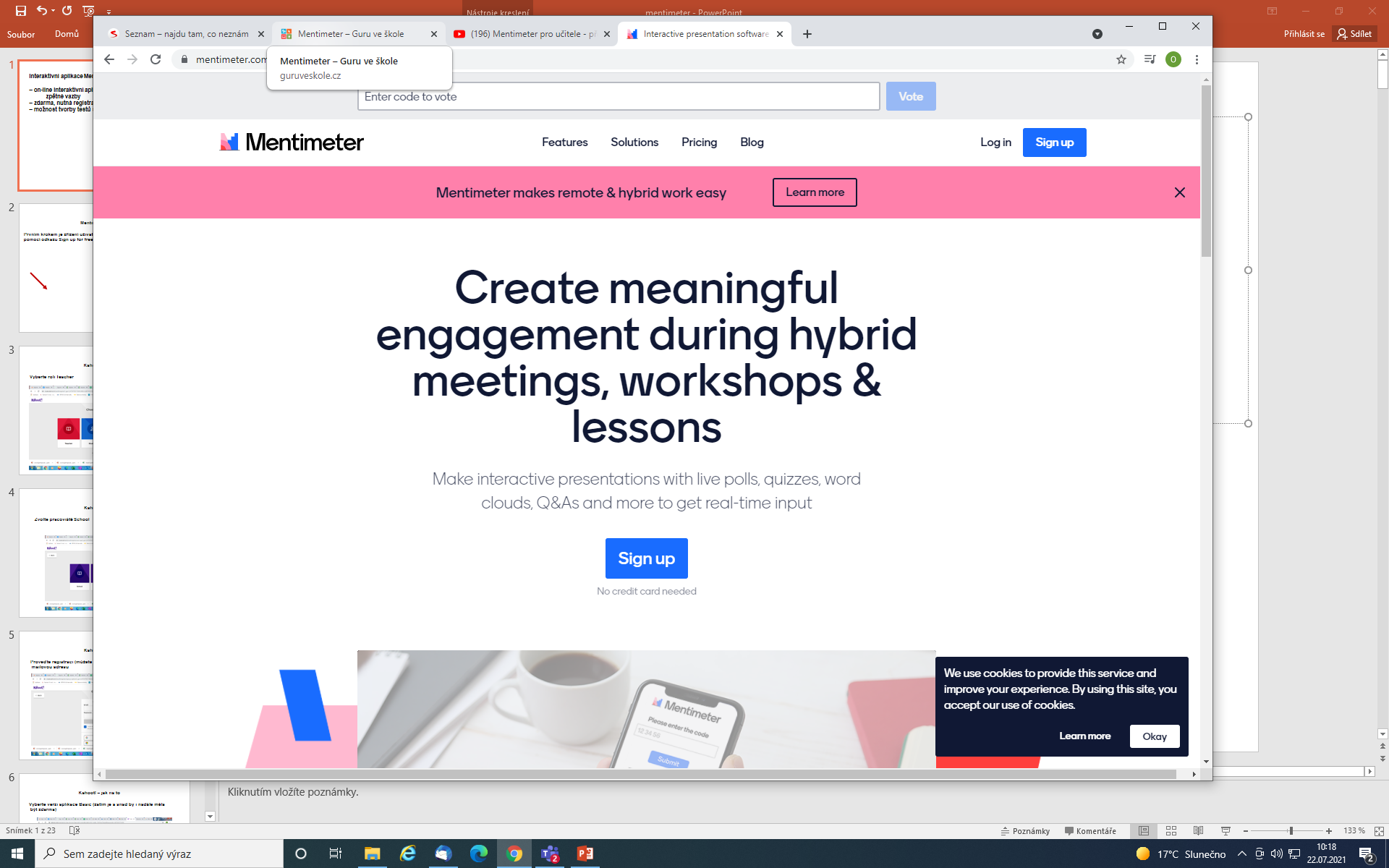 Mentimeter – jak na to

Přihlásit se je možné emailovou adresou a heslem nebo přes existující
google účet
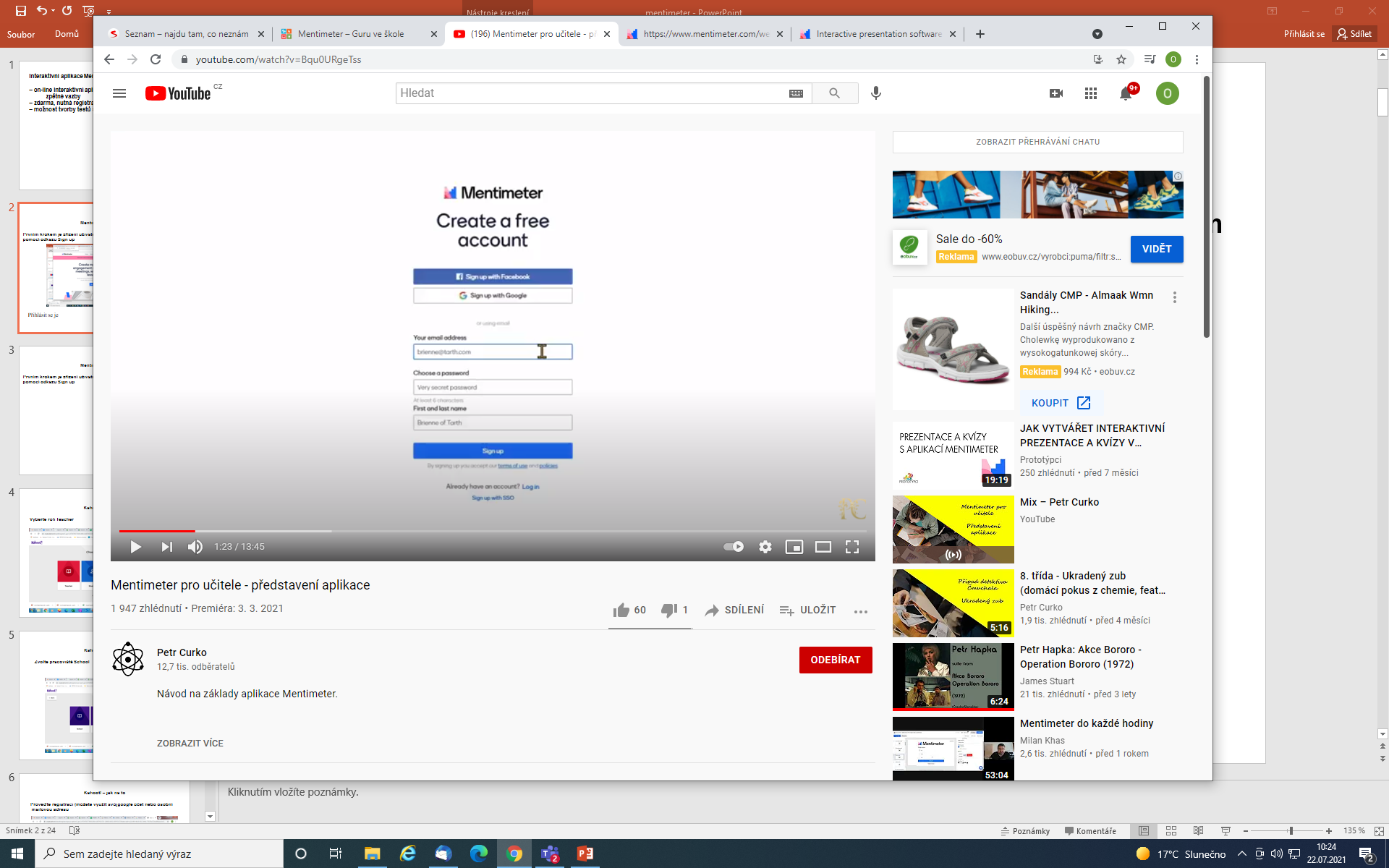 Mentimeter – jak na to

Na úvodní stránce odkliknete My presentation
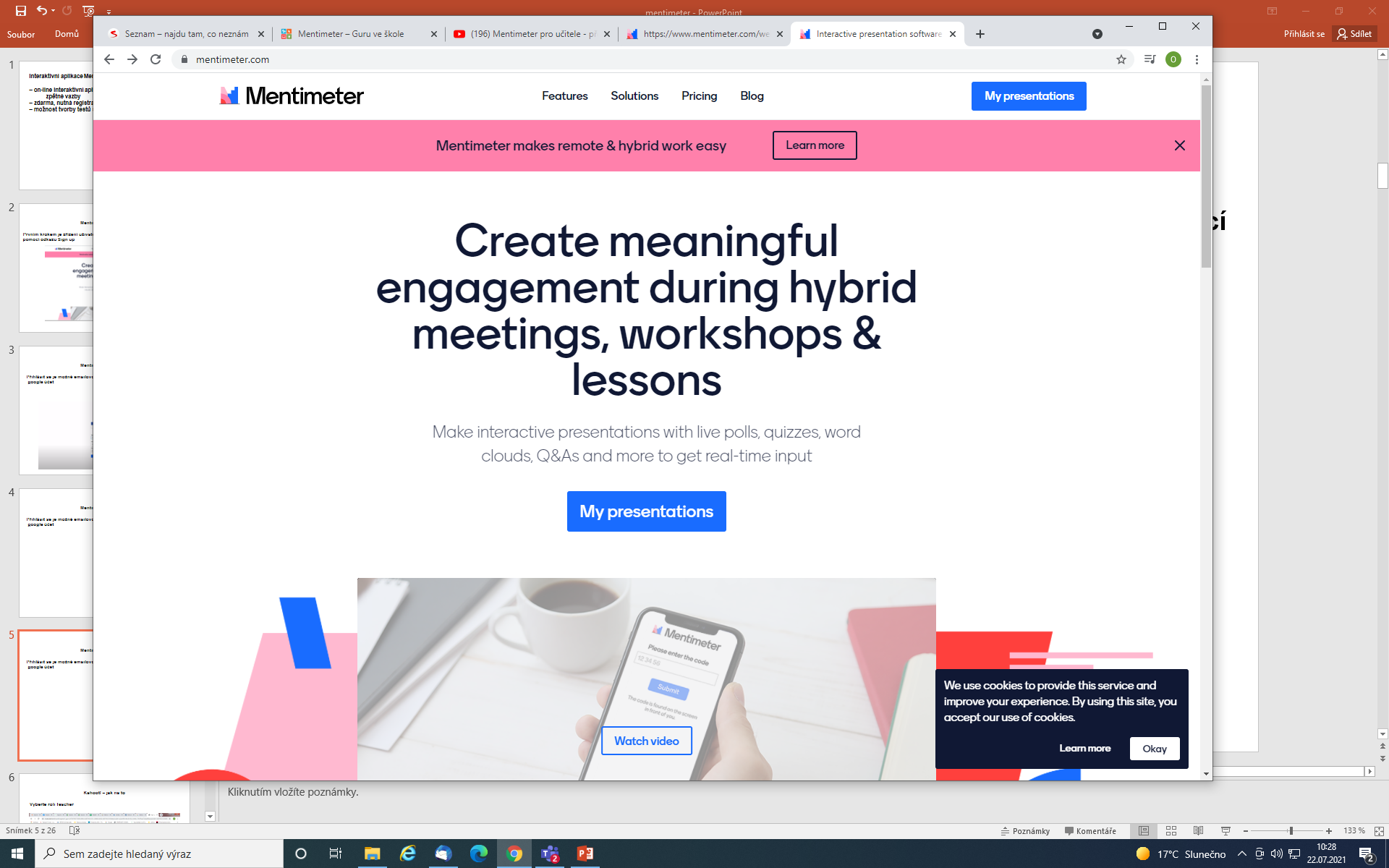 Mentimeter – jak na to

Zde vytváříte novou prezentaci nebo novou složku
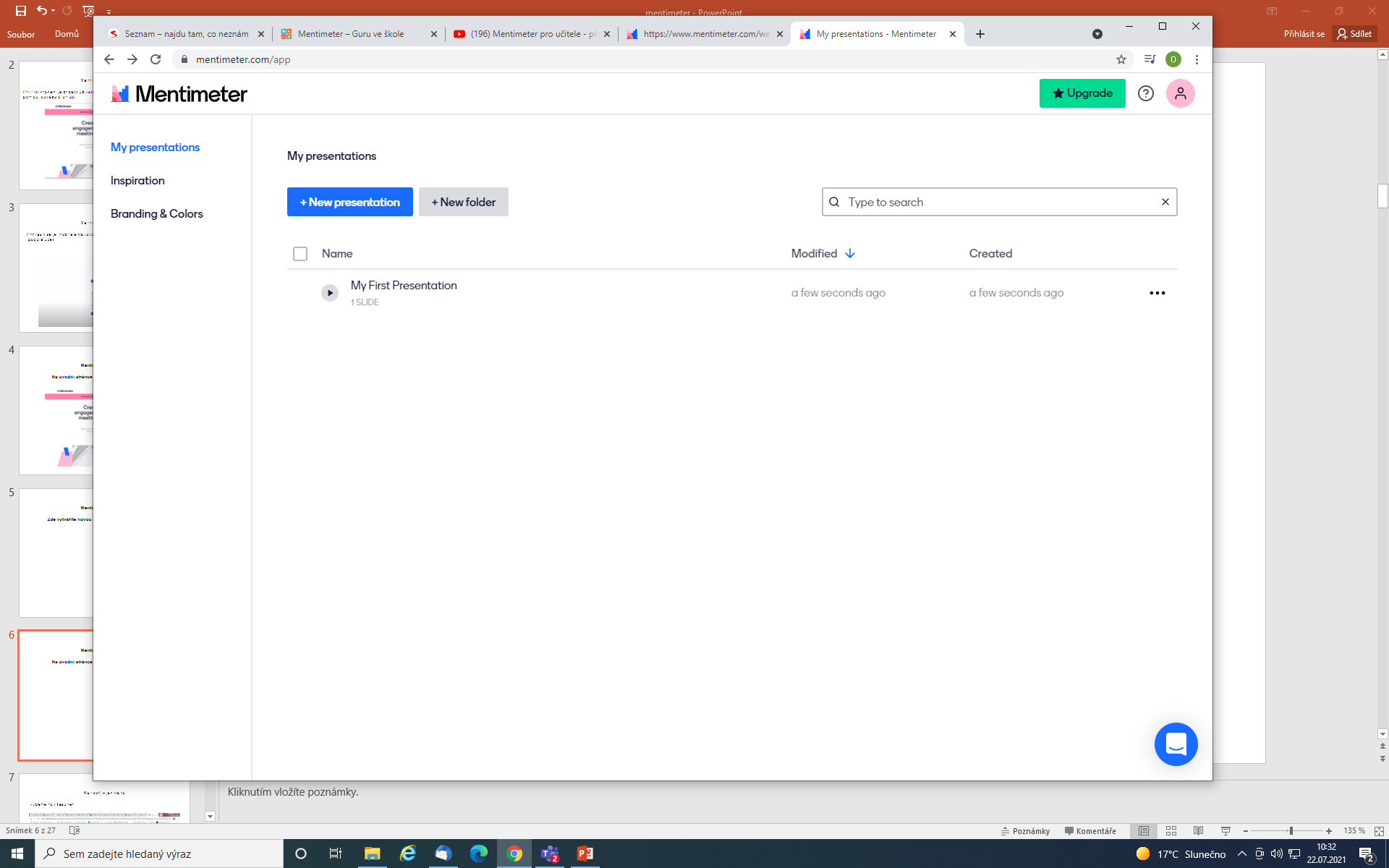 Mentimeter – jak na to

Vybrali jste New presentation, do rámečku napište název prezentace
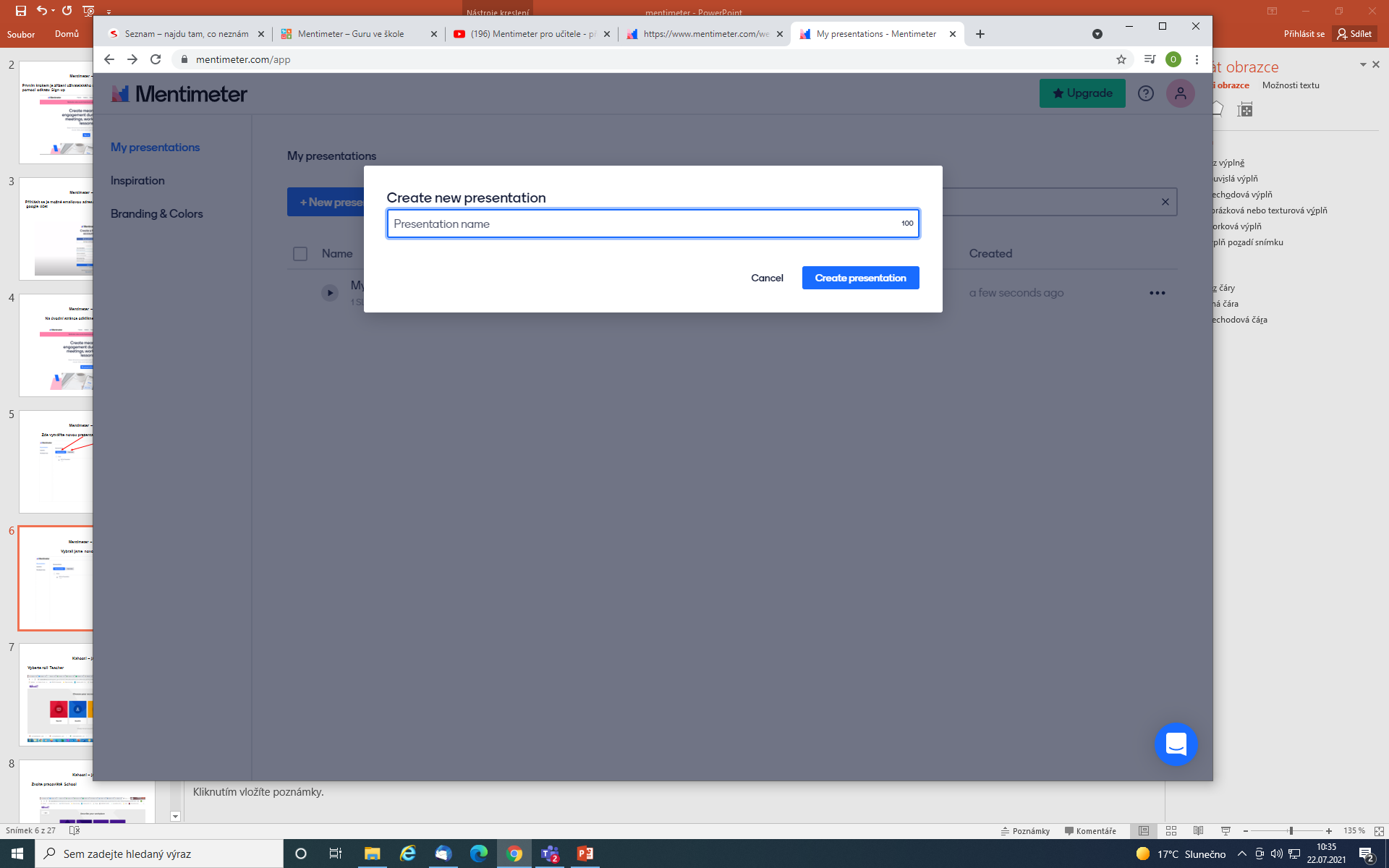 Mentimeter – jak na to

V tomto okně tvoříte prezentaci: vlevo vidíte všechny snímky prezentace, uprostřed tvoříte aktuální snímek, vpravo jsou možnosti pro tvorbu snímků (= otázek)
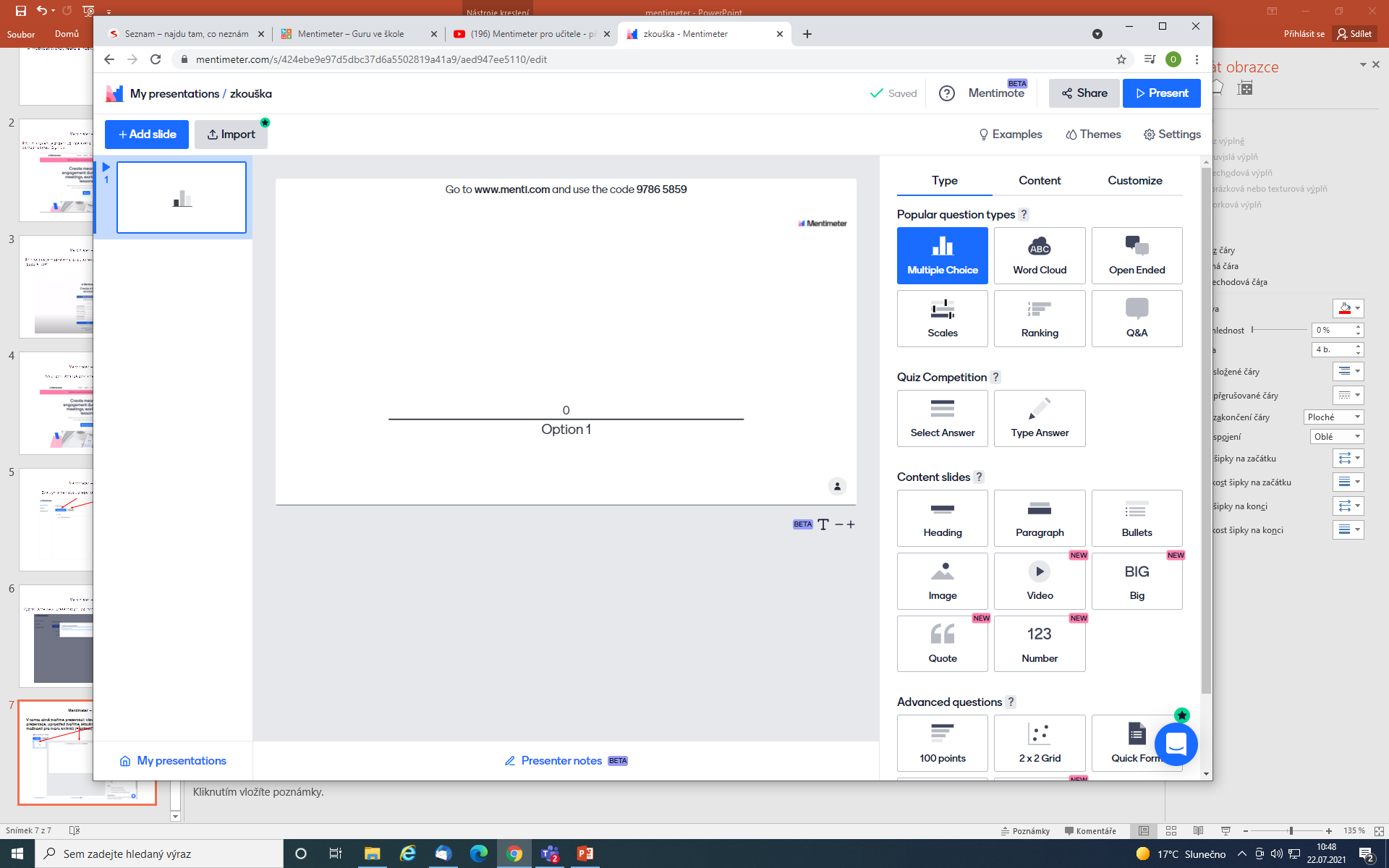 Mentimeter – jak na to

Multiple Choice – otázky s výběrem odpovědí
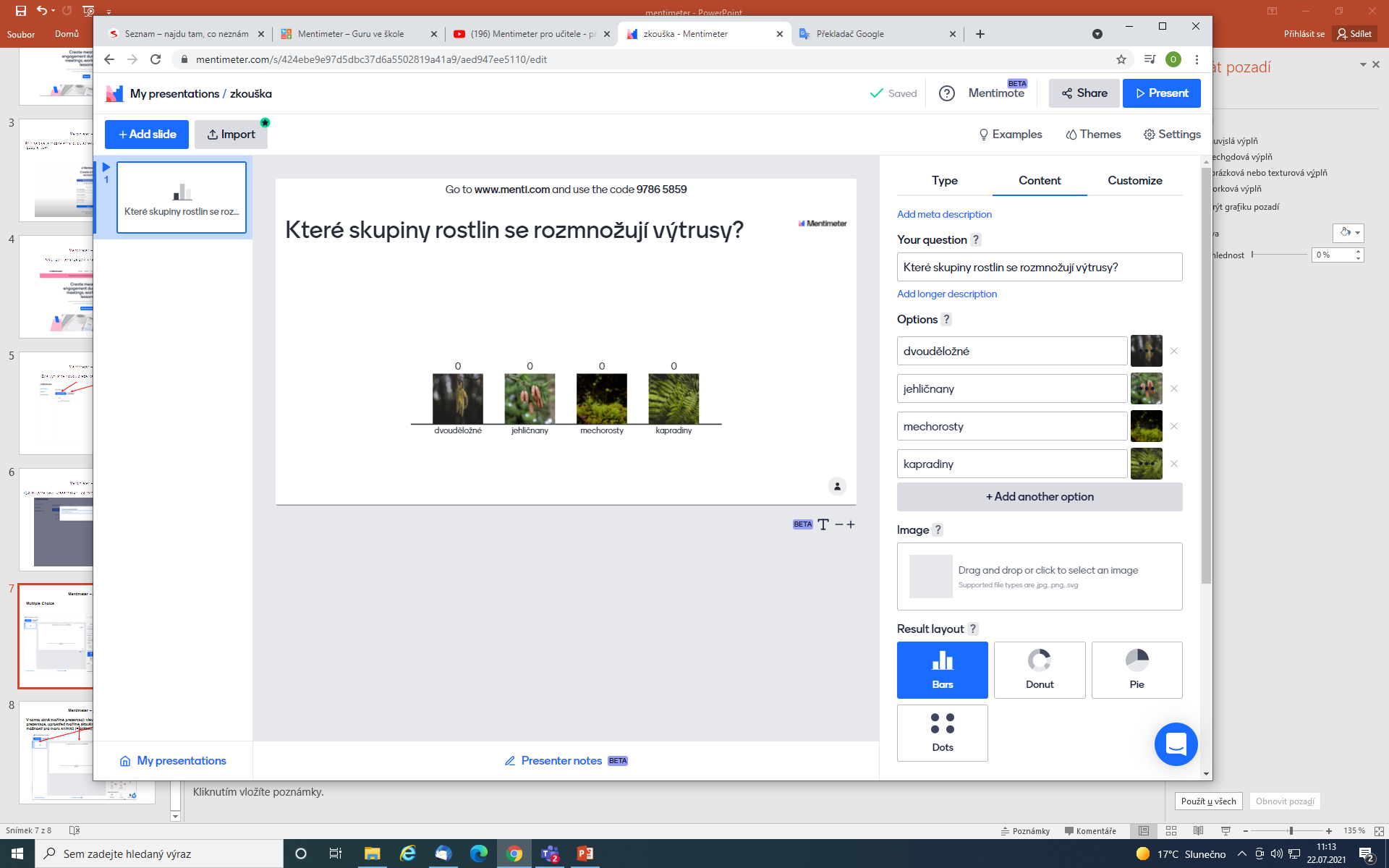 sem vepíšete otázku

zde upravíte počet možných odpovědí/voleb, ke slovnímu zápisu odpovědi je možno přidat ilustrační obrázek (vybrat z galerie nebo vlastní)
Mentimeter – jak na to

Multiple Choice
po vytvoření snímku zkontrolujete vzhled obrazovky pomocí tlačítka present
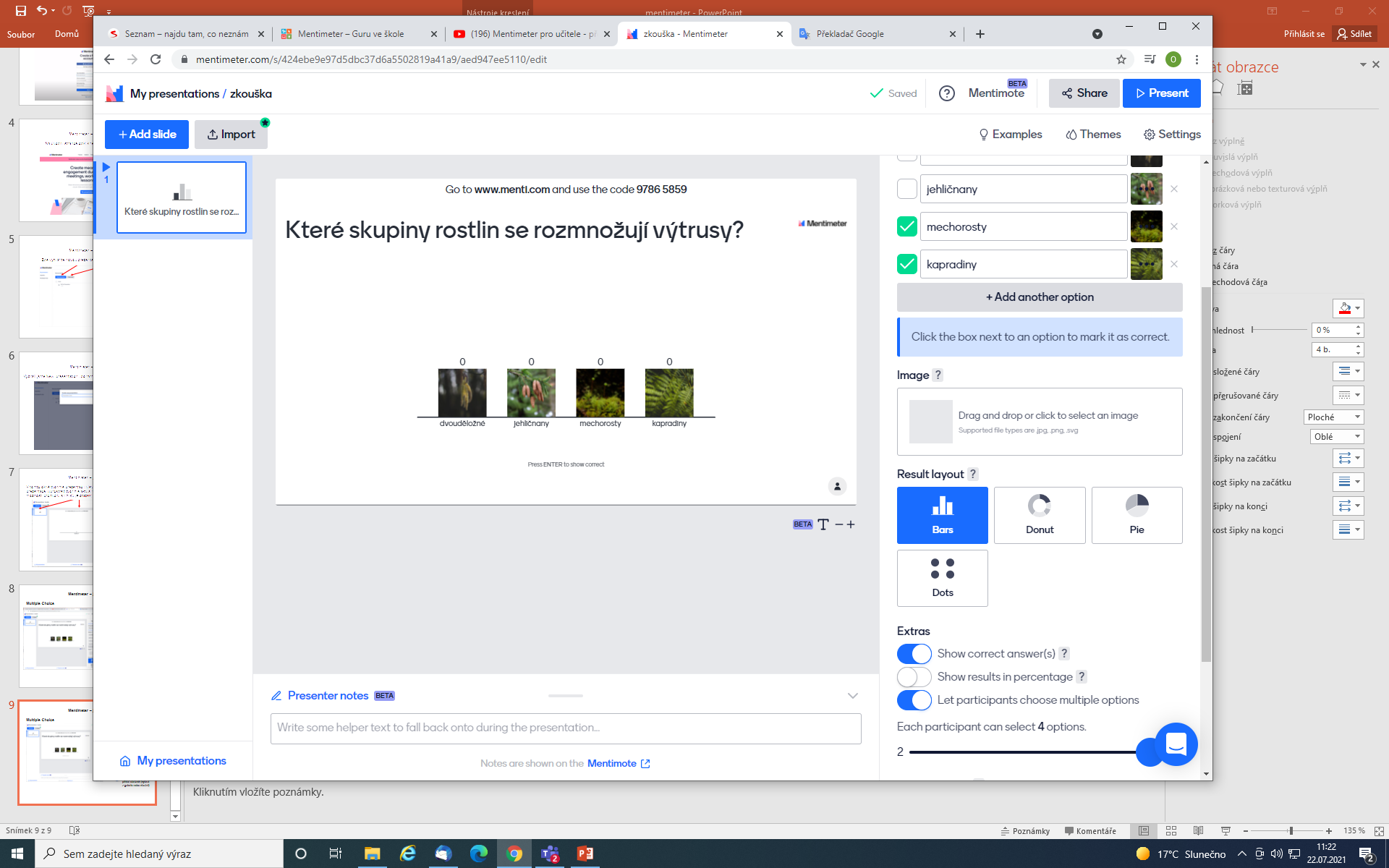 možnosti zobrazení odpovědí žáků

zde vybíráte, zda odpovědi jsou správně/nesprávně (správné je třeba výše označit) či zda žák vyslovuje nějaký názor a vy zjišťujete např. převládající názor ve třídě
zde označujete možnost výběru více odpovědí
Mentimeter – jak na to

Multiple Choice
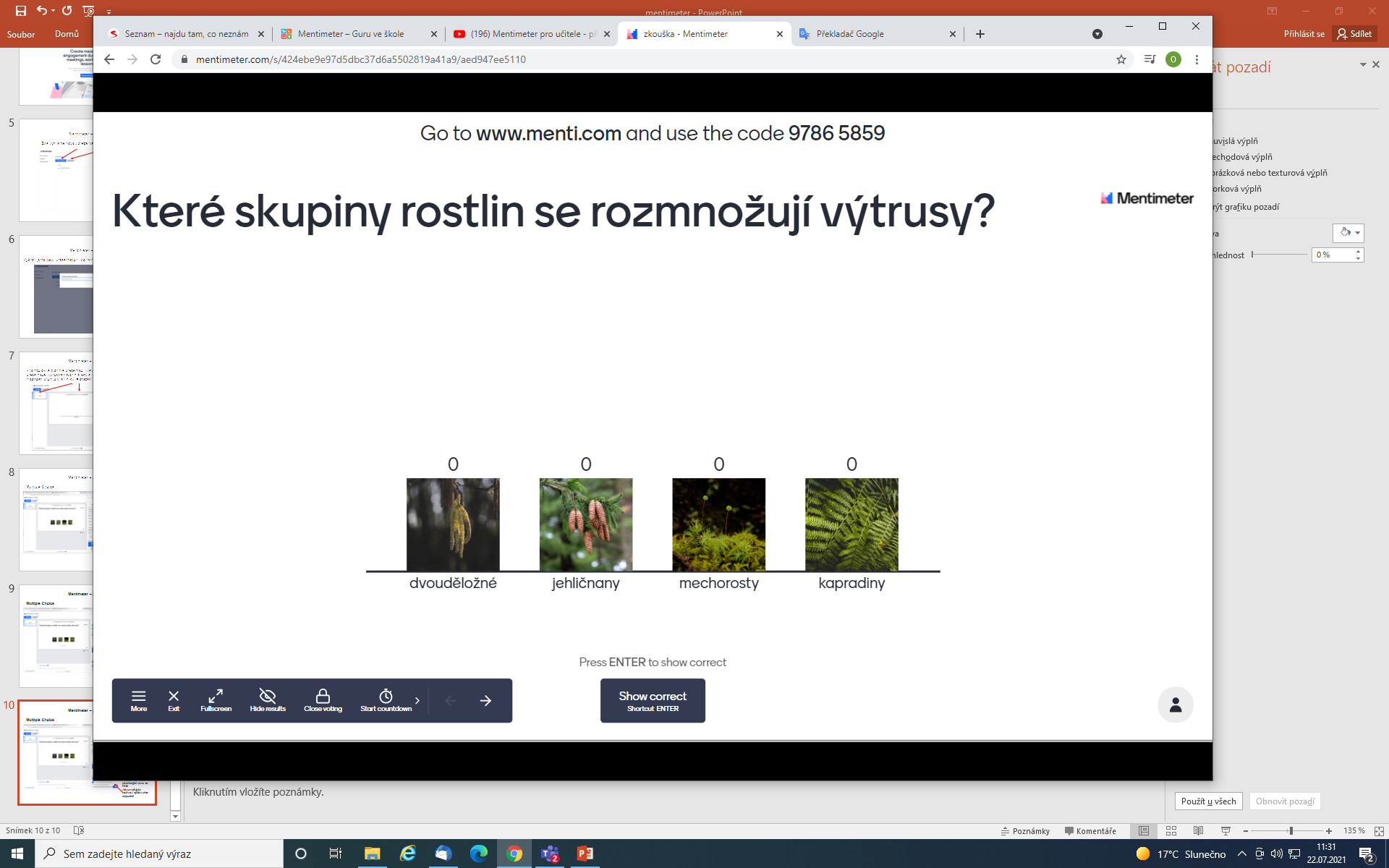 zde je možné zkontrolovat označení správné odpovědi

tato obrazovka je ideální pro sdílení při on-line výuce

je-li vše  pořádku, vrátíte se klávesou Esc do původního režimu a můžete snímek zpřístupnit žákům kliknutím na tlačítko Share
Mentimeter – jak na to

Multiple Choice
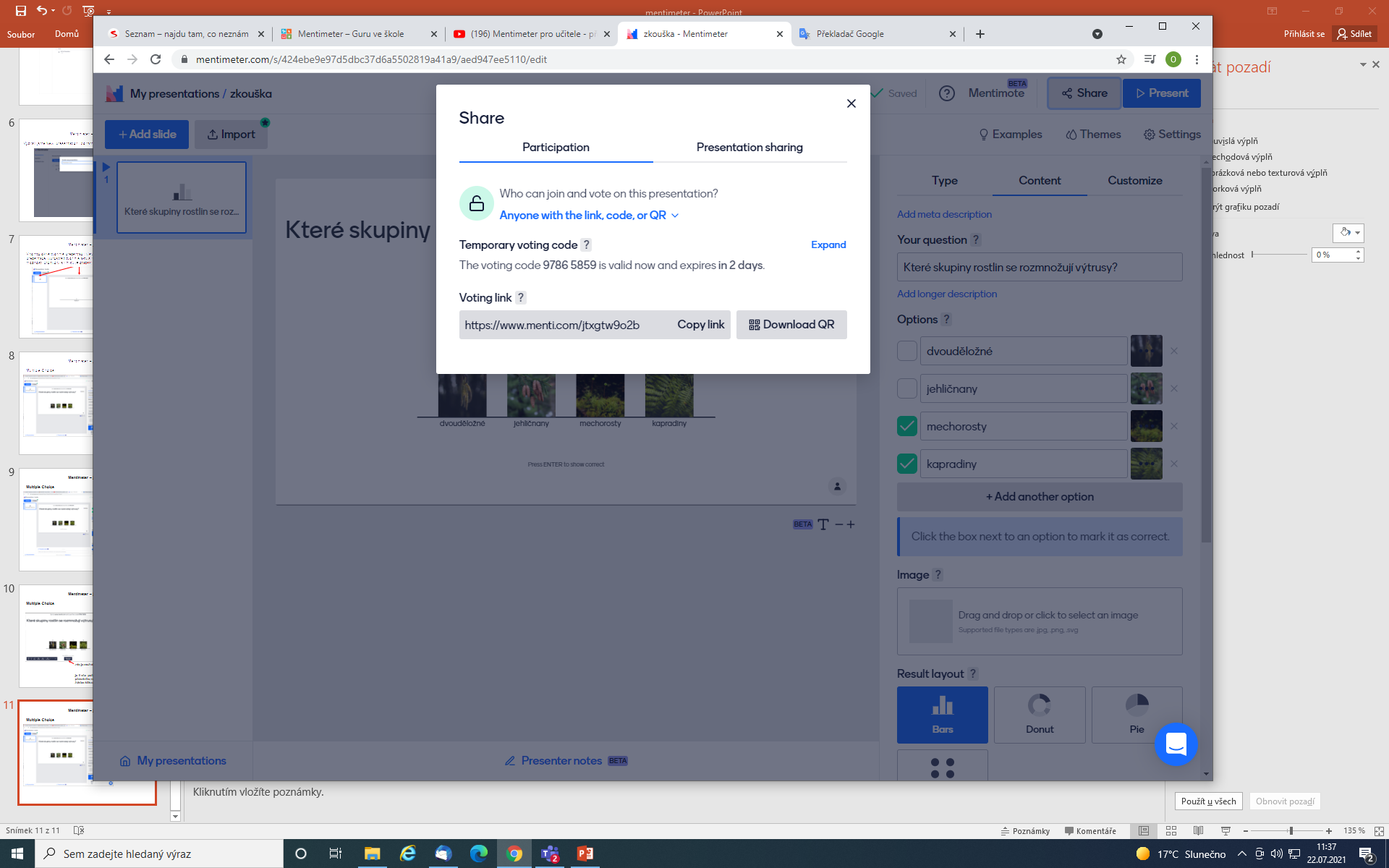 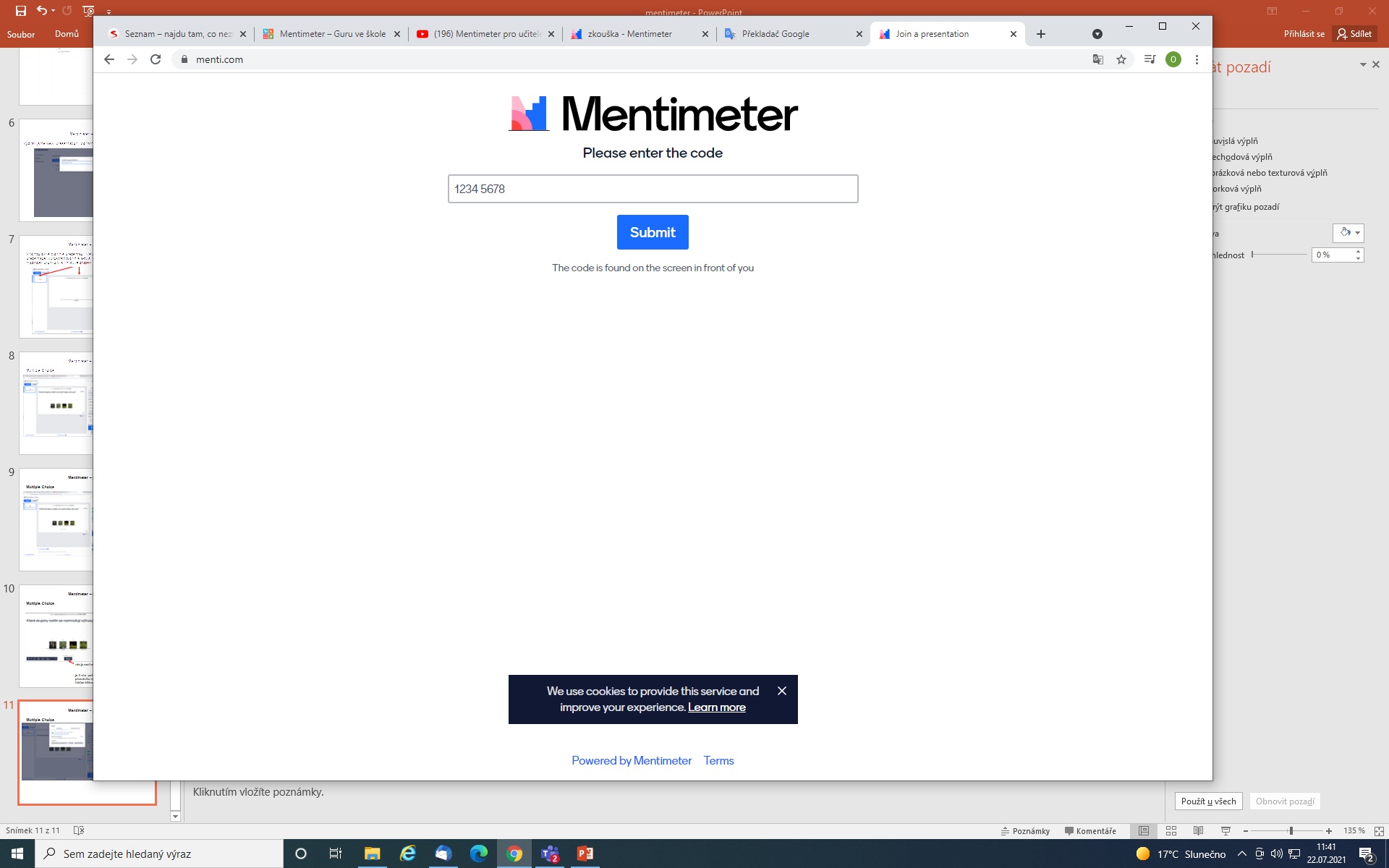 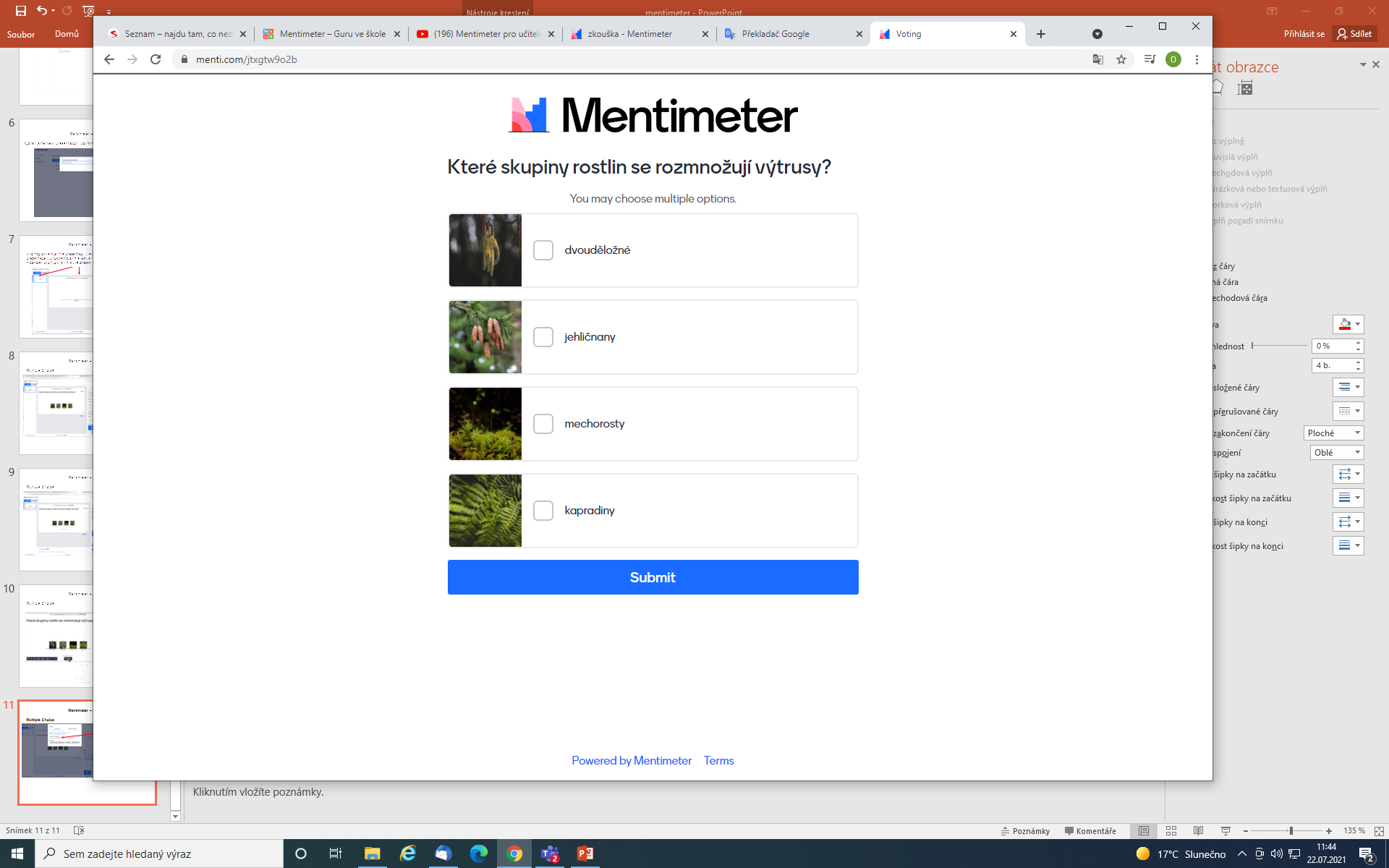 žákům slouží k přístupu k aplikaci číselný kód, který zadají do kolonky na adrese menti.com (jiné možnosti přihlášení jsou zkopírovat dole uvedený link nebo QR kód)
po zadání kódu se žákům objeví stránka, v níž mohou označovat správné odpovědi, odeslání odpovědi potvrdí tlačítkem submit
Mentimeter – jak na to

Multiple Choice
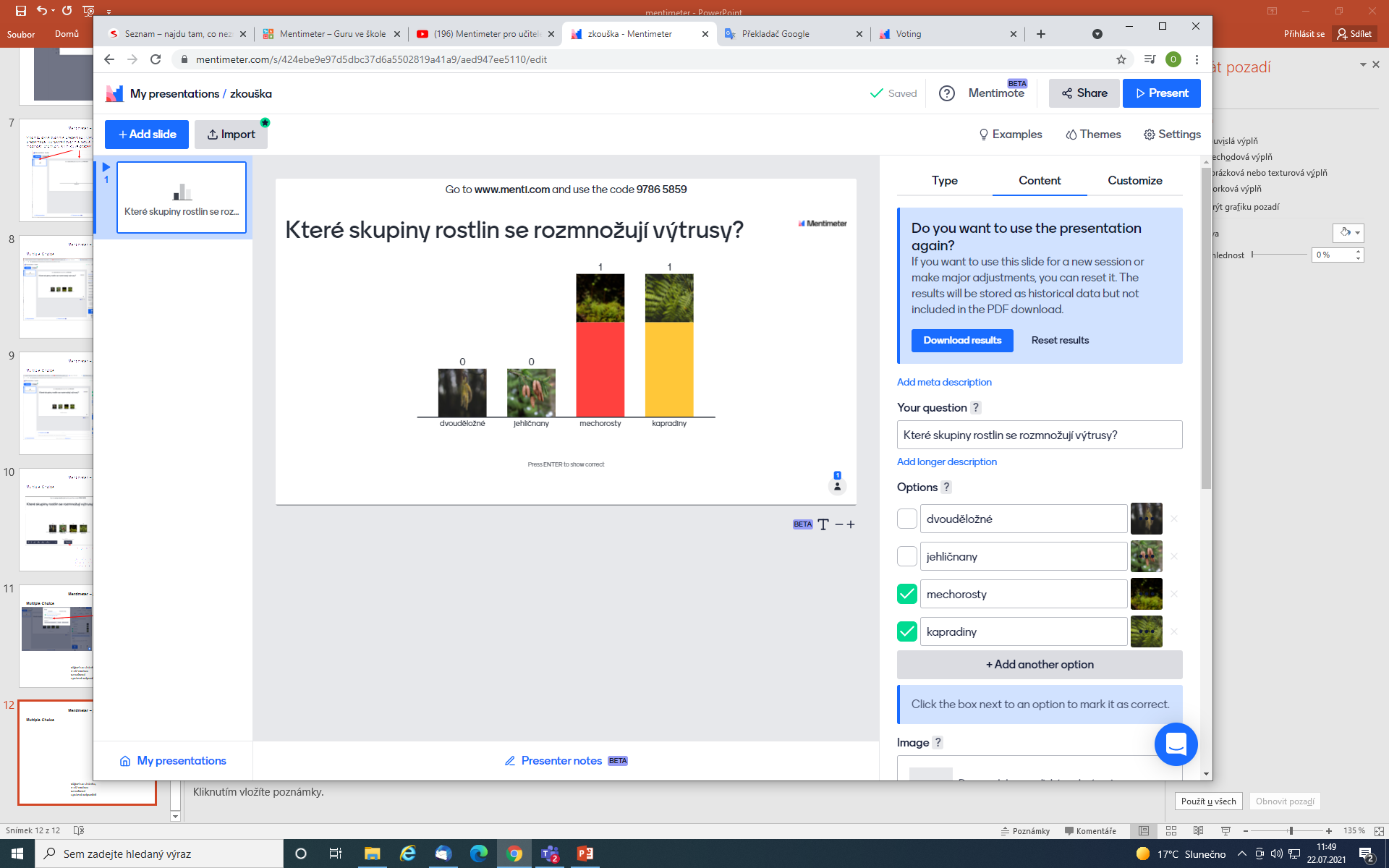 na monitoru vyučujícího „vyrostou“ sloupce odpovědí, současně vpravo dole vidí, kolik žáků již odpovědělo
Mentimeter – jak na to

Multiple Choice
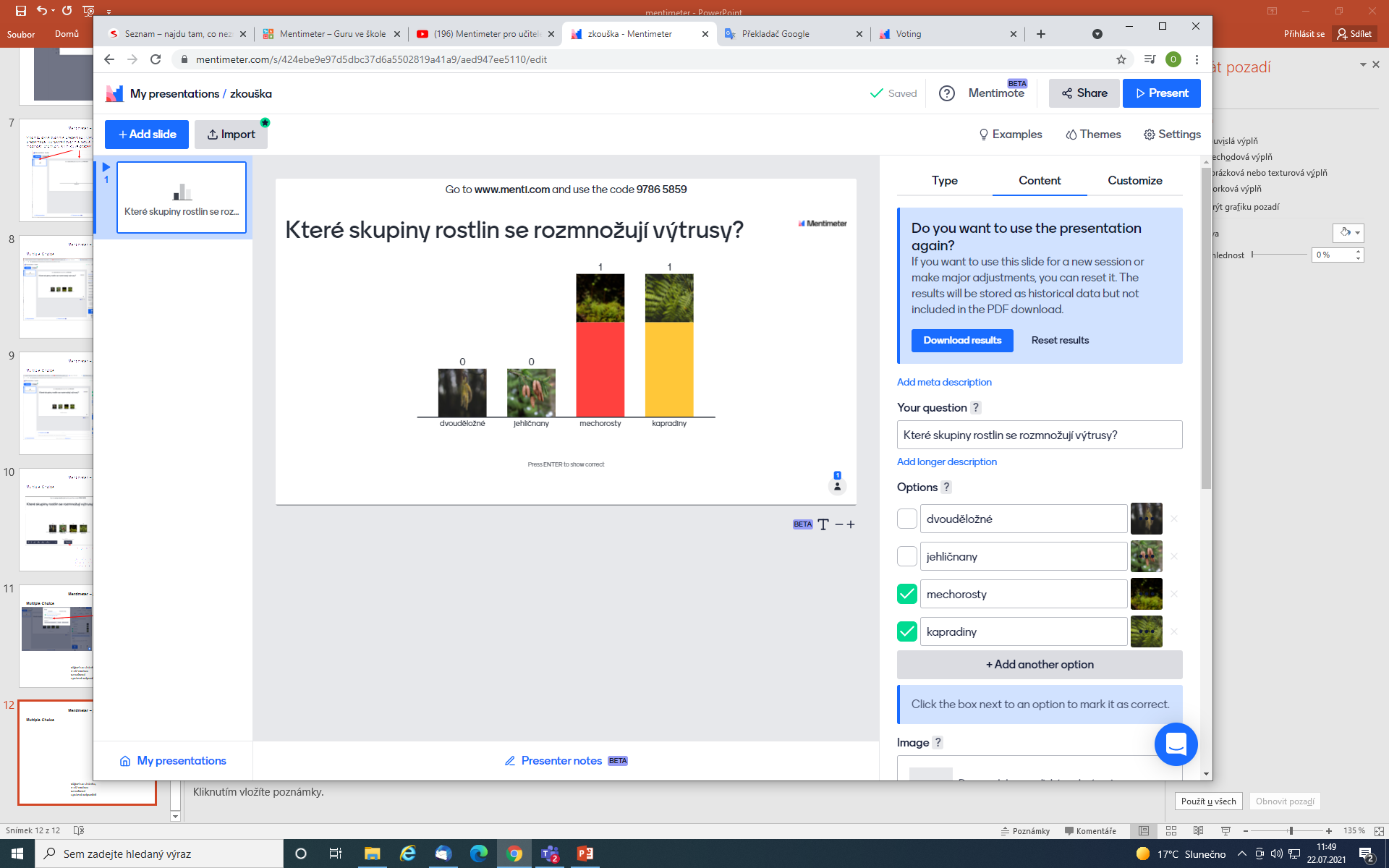 na monitoru vyučujícího „vyrostou“ sloupce odpovědí, současně vpravo dole vidí, kolik žáků již odpovědělo, výsledky je možné uložit nebo vymazat
Mentimeter – jak na to

Word Cloud – „slovní mraky“
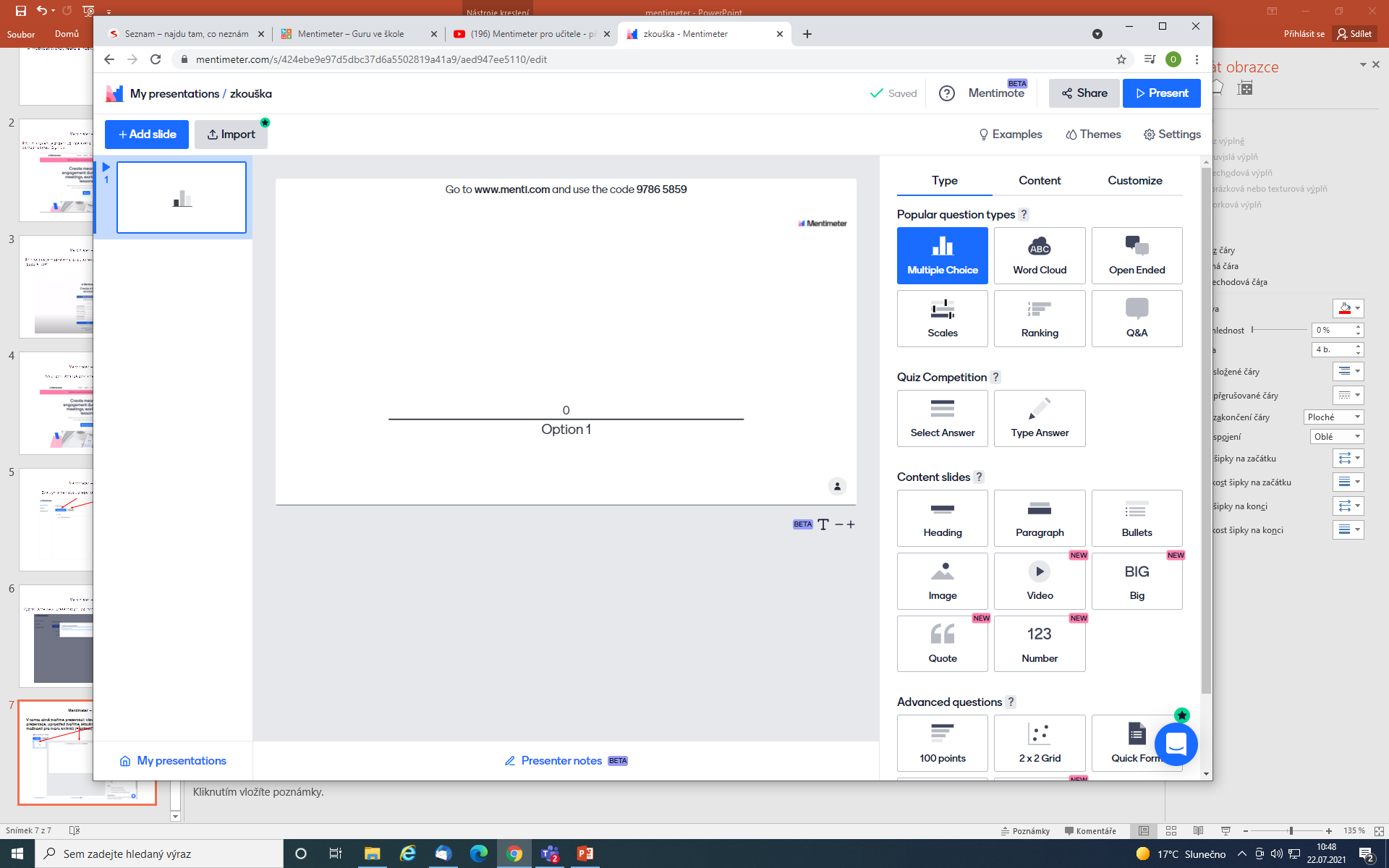 Mentimeter – jak na to

Word Cloud – „slovní mraky“
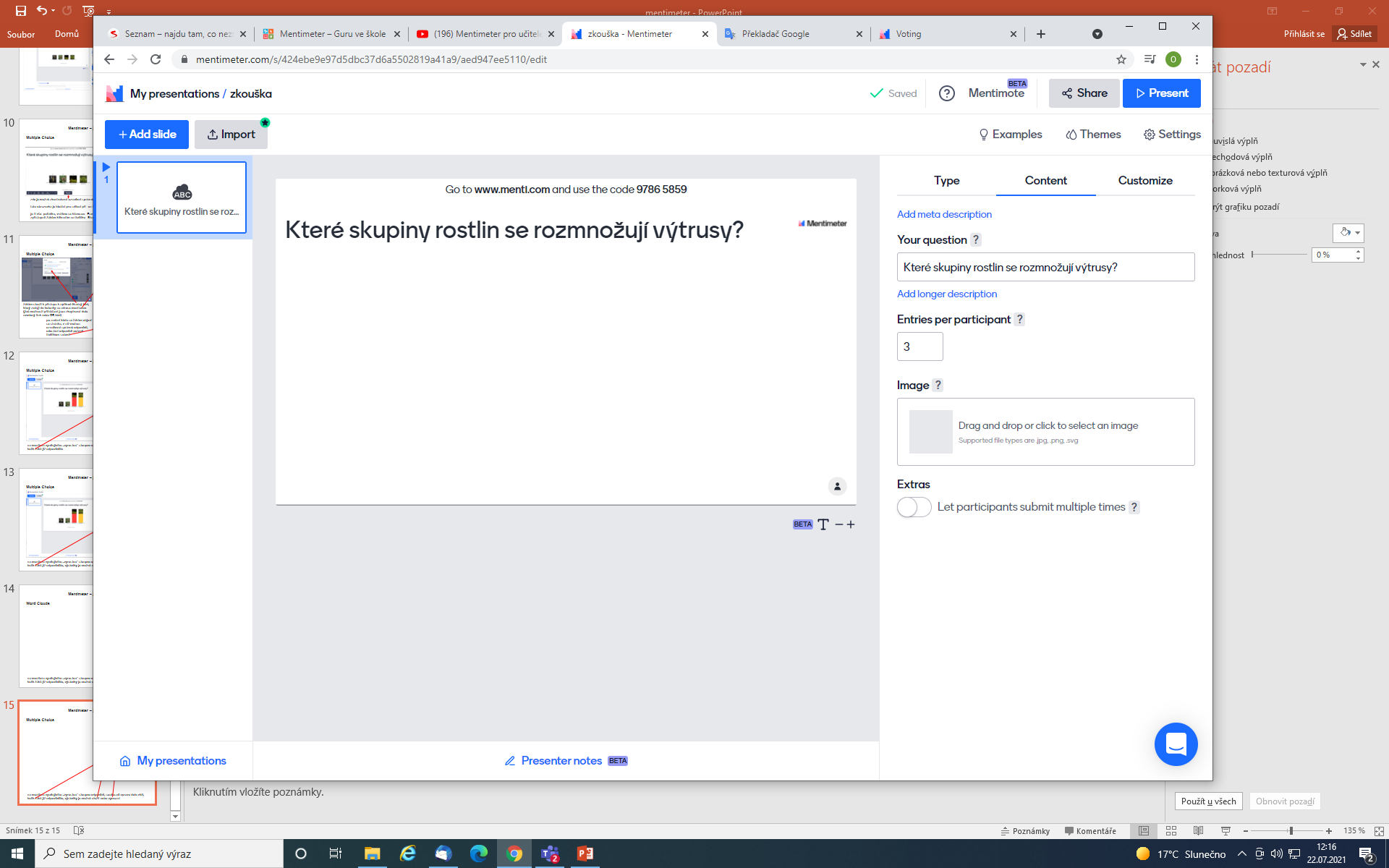 sem vepíšete otázku

zde volíte, kolik pojmů může každý žák napsat

zde volíte, zda žáci mohou odpovídat opakovaně
Mentimeter – jak na to

Word Cloud – „slovní mraky“
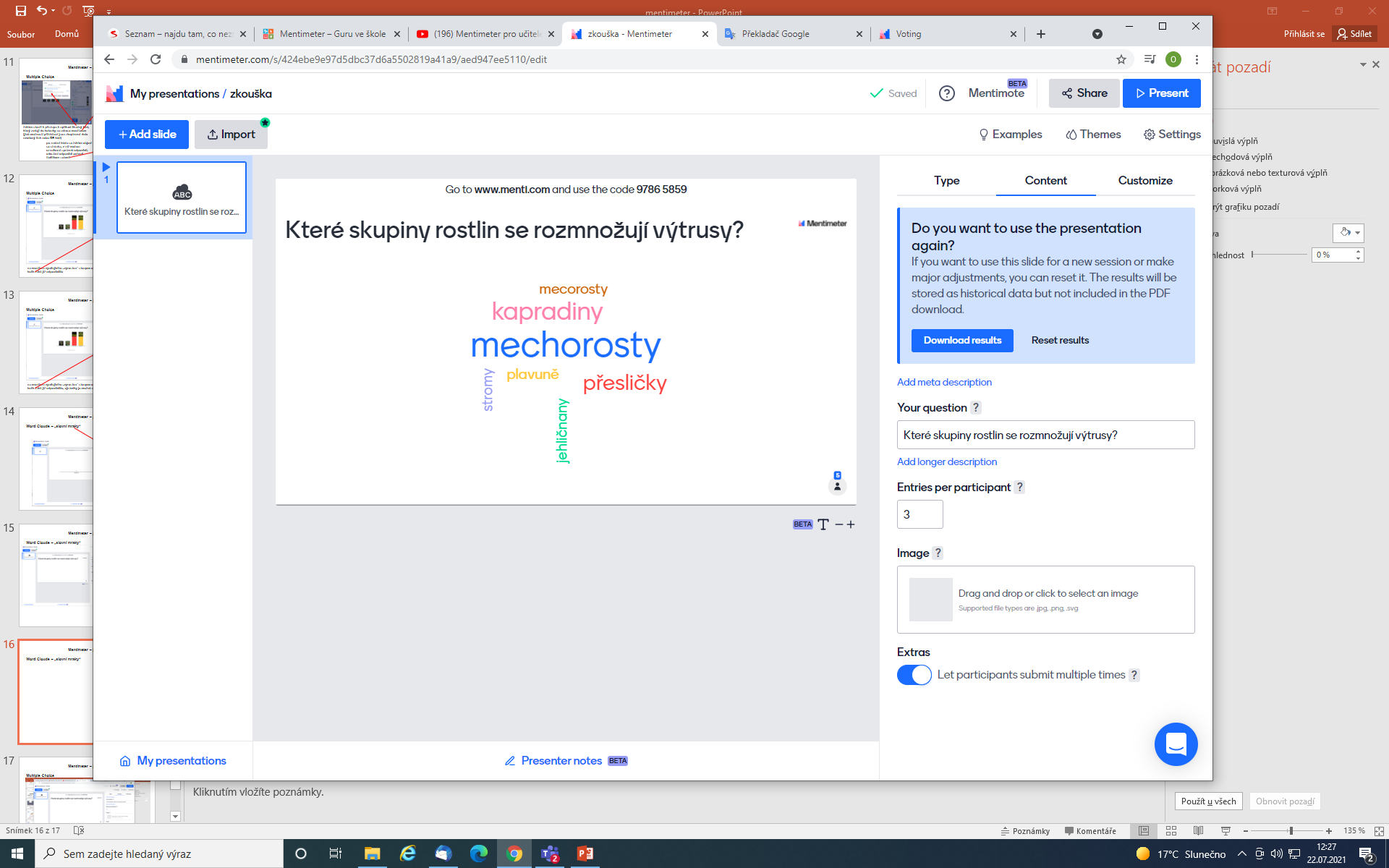 Na monitoru se objeví odpovědi žáků, čím vícekrát se termín v odpovědích opakuje, tím větším písmem je na monitoru zobrazen.
Vpravo dole na monitoru je opět vidět počet žáků, kteří odpověděli.
Správné i nesprávné odpovědi může vyučující využít při dalším výkladu nebo si na konci hodiny rychle zkontrolovat, jak žáci látku pochopili.
Mentimeter – jak na to

Open Ended – otevřené otázky
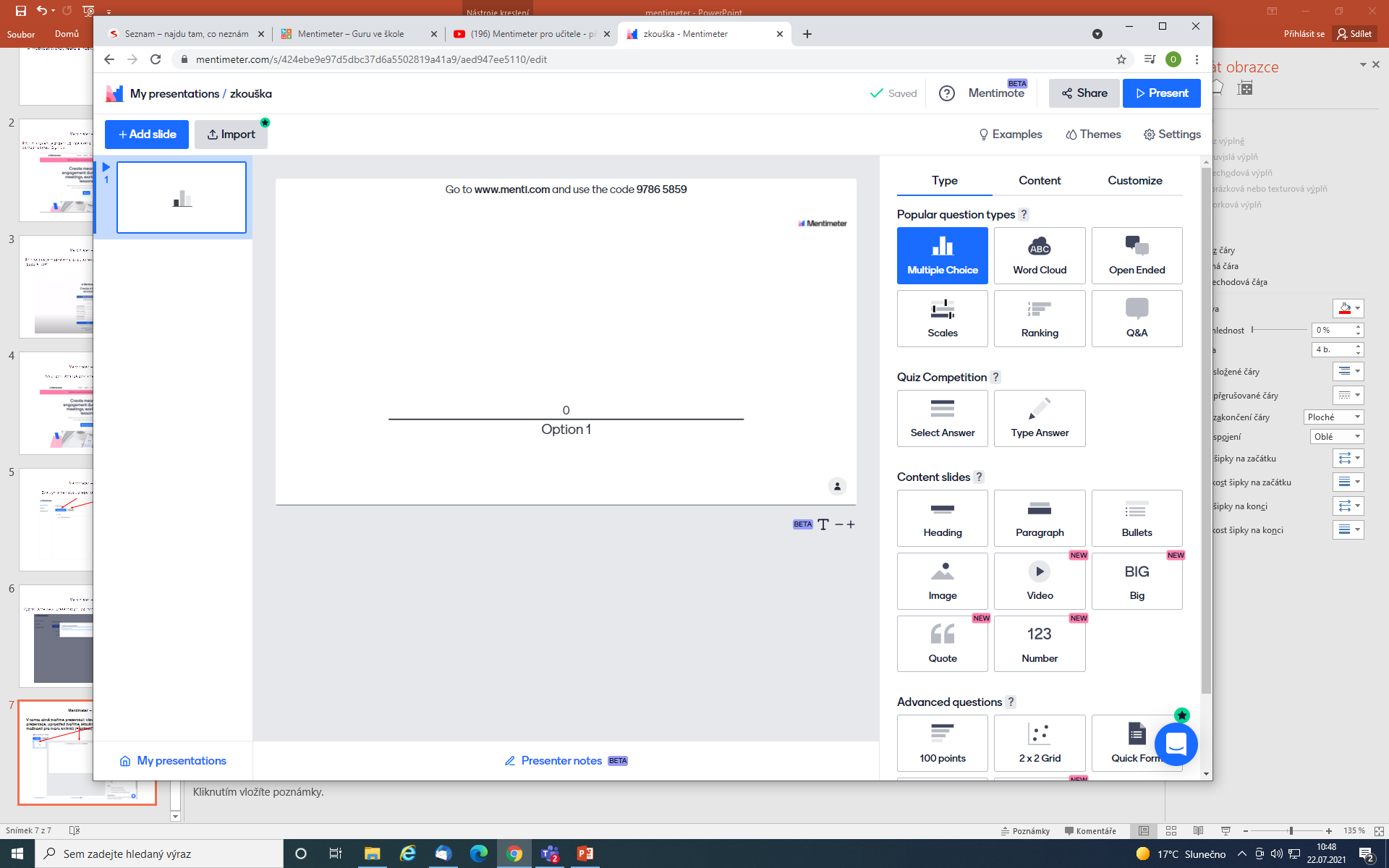 Mentimeter – jak na to

Open Ended – otevřené otázky
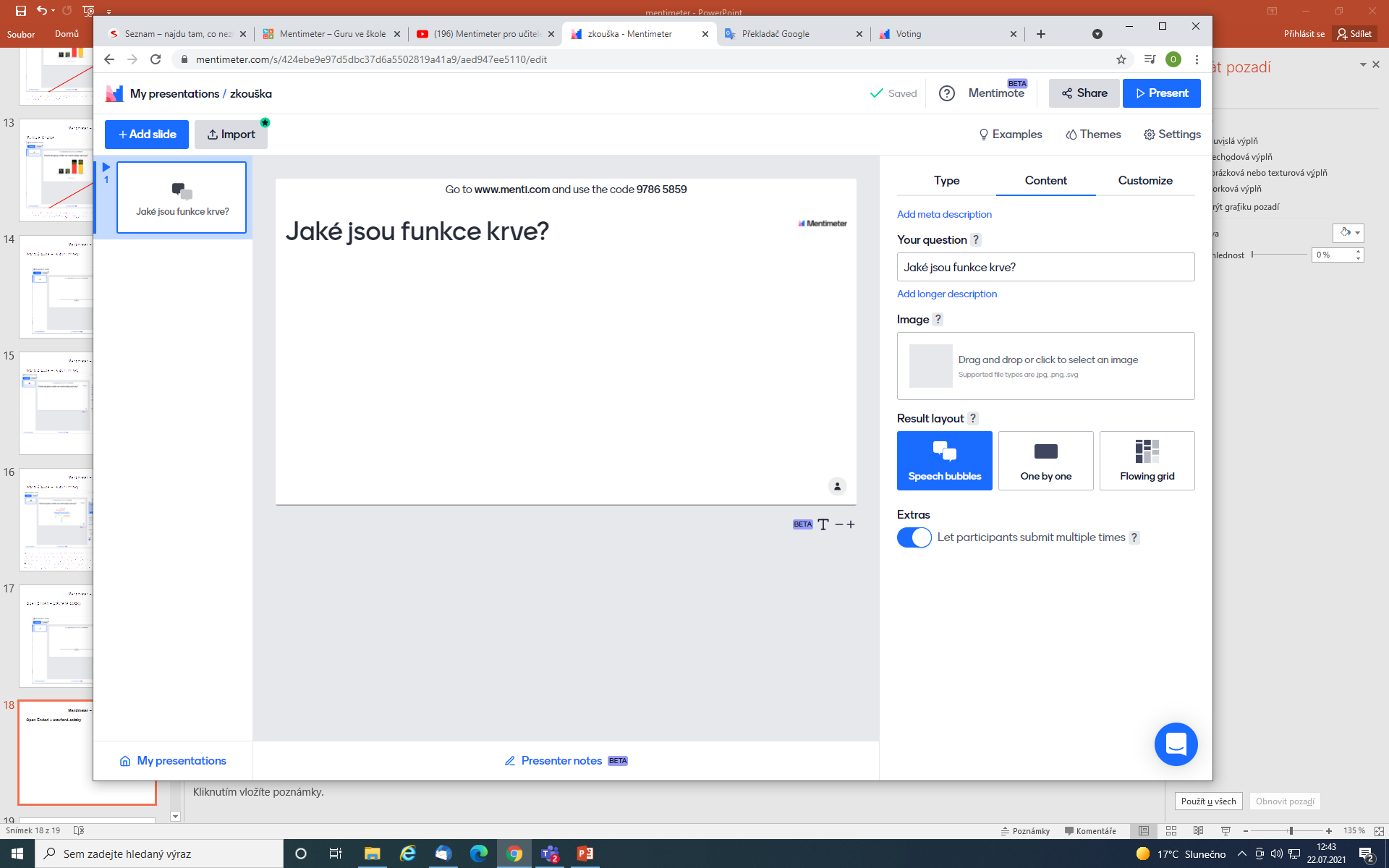 ilustrační obrázek

způsob uspořádání odpovědí (odpověď může mít až 250 znaků)

možnost opakované odpovědi
Mentimeter – jak na to

Open Ended – otevřené otázky
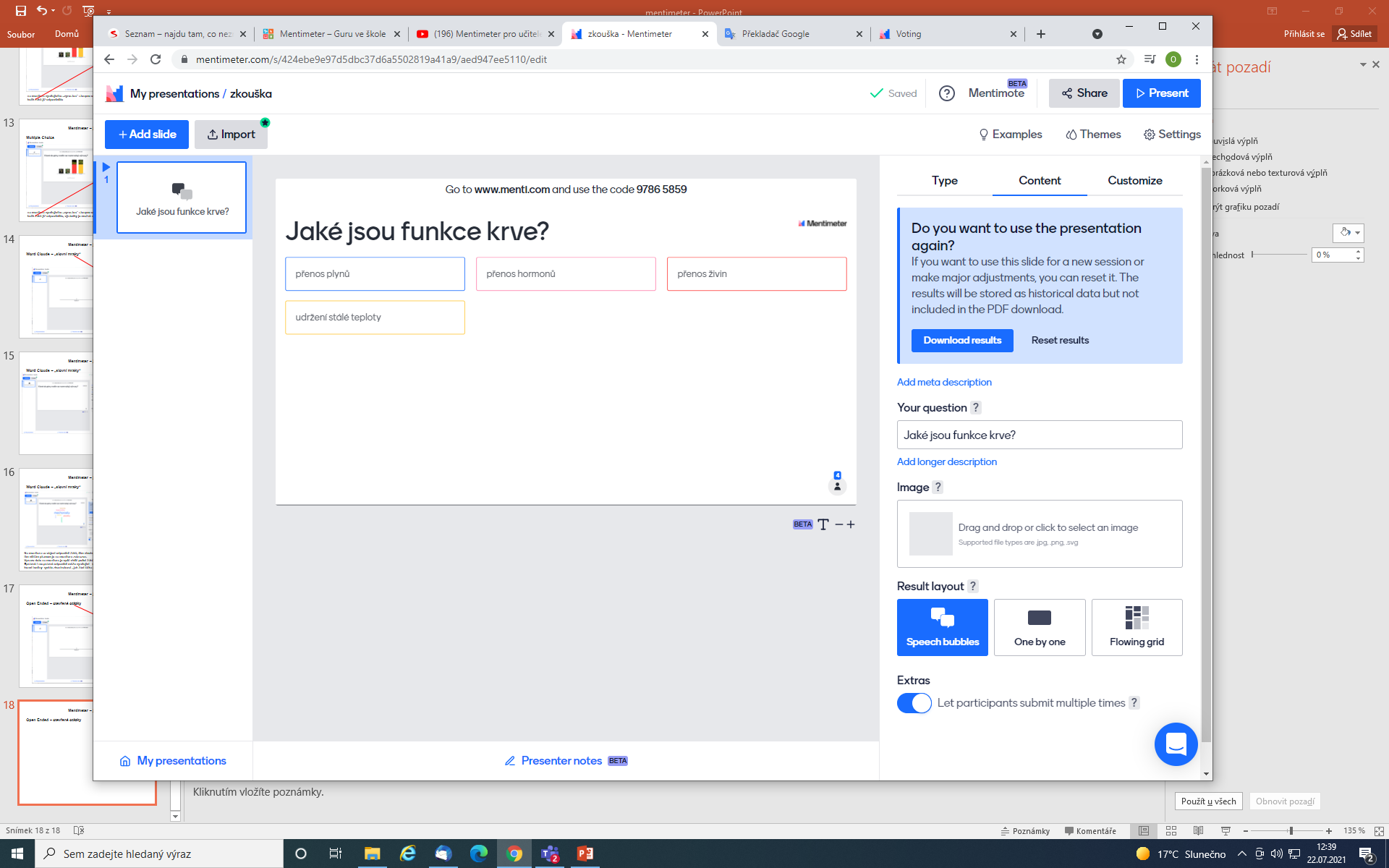 Výhody využití aplikace při výuce biologie:

využití mobilu při výuce (není třeba žádné další „hlasovací“ zařízení)

anonymní odpovědi (přihlášení pomocí číselného nebo QR kódu dovolí zapojení méně průbojných žáků nebo těch, kteří mají strach z neúspěchu)

rychlá zpětná vazba umožní přizpůsobit hodinu požadavkům konkrétní třídy nebo žáka (usnadní práci s heterogenním kolektivem)
Příklady využití aplikace při výuce biologie na SŠ:

Motivace na začátku vyučovací hodiny pomocí slovních mraků (Word Cloud)

Př. Vzpomeneš si na některé funkce krve?

Př. Víš, jakou funkci plní v přírodě bakterie?

Př. Jaká znáš virová onemocnění?

Výsledkem je slovní mrak, kde pojmy, které si vybaví nejvíce žáků, jsou napsány největším písmem. Mrak je vodítkem pro učitele, které části látky jsou žákům známé více, které méně a co v budoucím výkladu akcentovat.
Příklady využití aplikace při výuce biologie na SŠ:

Rychlá zpětná vazba na konci hodiny (nebo delšího vyučovacího celku) pomocí hlasování (Multiple Chois)

Př. Které skupiny rostlin se rozmnožují výtrusy? (dvouděložné – mechorosty – jehličnany – kapradiny) 

Př. Mezi žlázy s vnitřní sekrecí patří slinivka břišní – slinné žlázy – hypofýza – placenta

Př. Mezi teplokrevné živočichy nepatří rosnička – tuleň – kapr – slepýš.

Výsledkem jsou histogramy, z nichž je patrná četnost správných a nesprávných odpovědí. Nesprávné je třeba opravit. Ke správným, pro které hlasovalo méně žáků, je třeba se ještě jednou vrátit.
Příklady využití aplikace při výuce biologie na SŠ:

Zpětná vazba na konci delšího vyučovacího celku pomocí hlasování (Multiple Chois)

Př. Dokážeš definovat pojmy mitóza – profáze – chromozom –DNA?

K pojmům, které mají ve výsledném histogramu nejnižší sloupec, je třeba se vrátit.